FOSTERING GREATER EDUCATIONAL ENTREPRENEURSHIP AT UB
Faculty Senate Executive Committee Meeting
Wednesday, May 3, 2017
THE STUDY GROUP ON THE FUTURE OF MILLARD FILLMORE COLLEGEApproach
EXTERNAL ASSESSMENT
Review national landscape
Understand post-traditional/millennial learner education needs
Market opportunities
EAB market studies
Regional workforce and educational needs assessment
Comparative analysis—UB and peers
Summary—lessons learned
INTERNAL ASSESSMENT
Millard Fillmore College review
EOC—programs, mission, opportunities
Review academic unit efforts
Examine related internal developments
Office of Educational Innovation
Professional Pathways
Office of Economic Development
Communities of Excellence
RECOMMENDATIONS, SUMMARY—LESSONS LEARNED
Opportunities
Organizational strategies
Next Steps
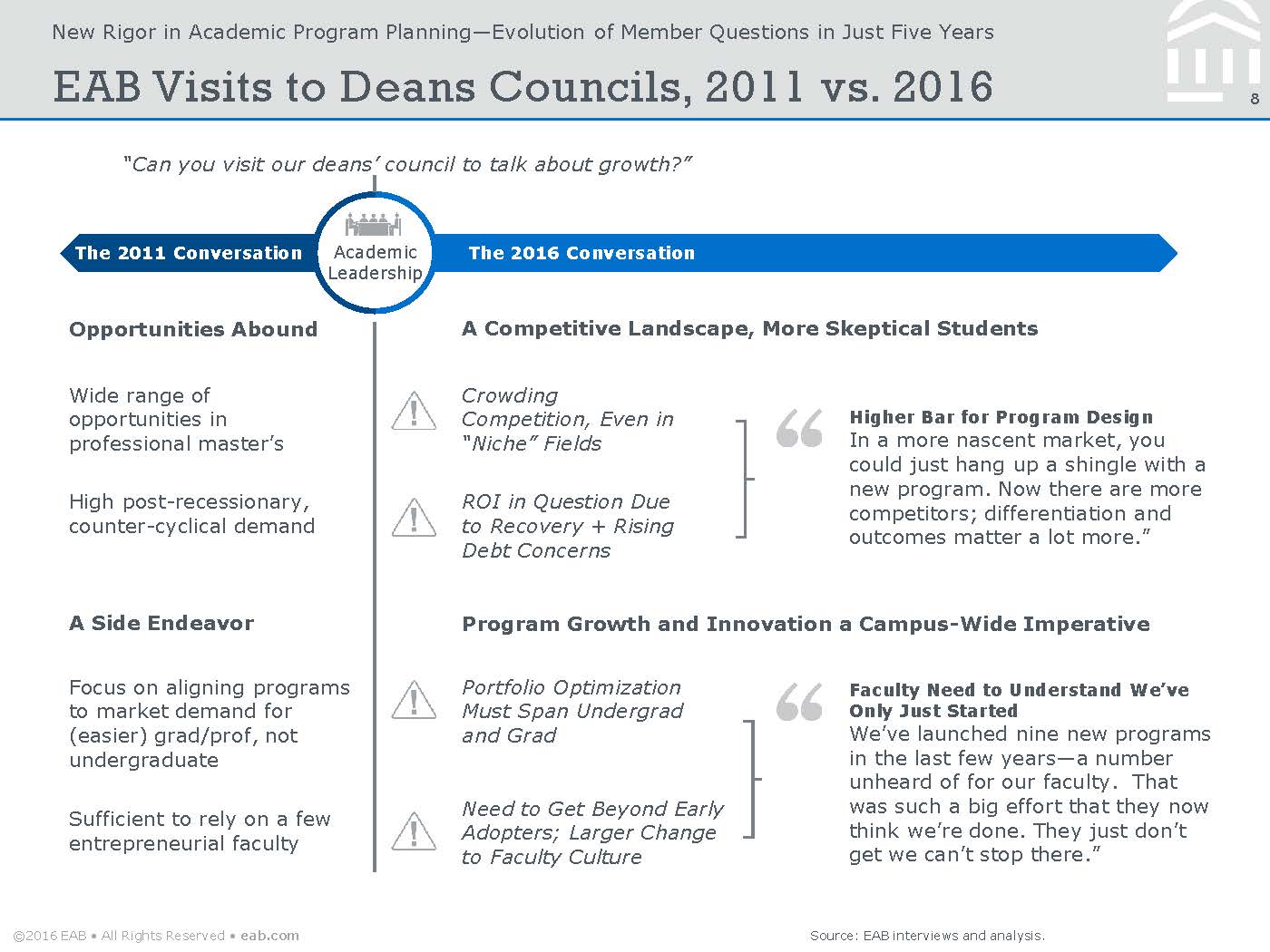 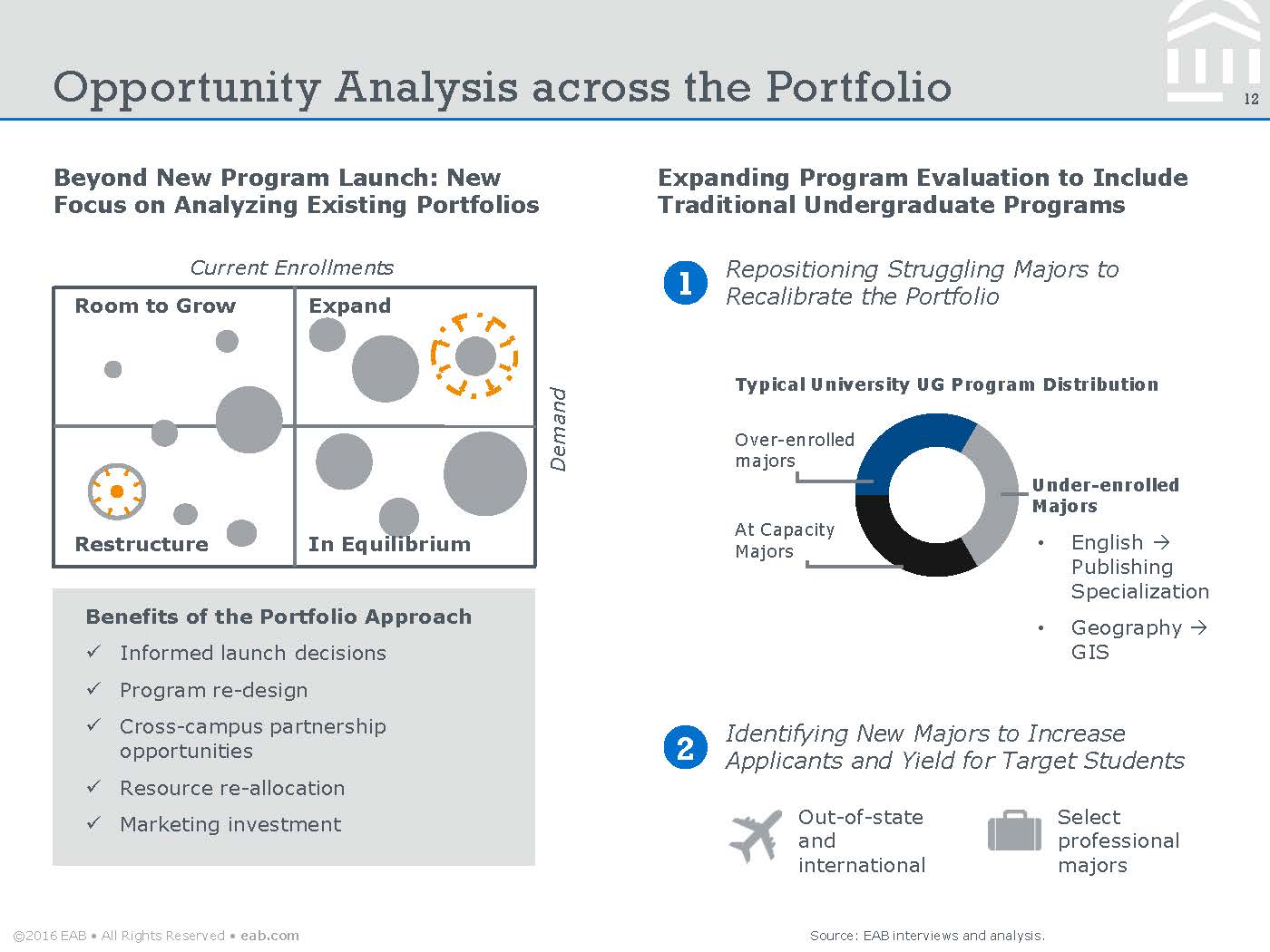 RECOMMENDATION
Form a university team to design a plan that achieves the following objectives and is guided by the following principles:

Objectives
Discover new educational opportunities that augment/strengthen current academic offerings and achieve university strategic aspirations

Design a rapid capability to assess existing program offerings and recommend modifications as appropriate based on market research, best practice, entrepreneurial instinct and other considerations as appropriate

Organize partners, stakeholders and experts to better connect UB academic program planning with the perspectives of employers, policy-makers, and technology providers

Make available experimental spaces and staff for instructional design and consultation at the appropriate level of decentralization that will build new and scalable pedagogical strategies across the academic organization

Organize the campus conversation about alternative credentialing strategy and policy

Provide access to administrative infrastructures to support program operations around the university (e.g., classroom scheduling, registration, marketing and communications, etc.)
DELIVERABLE
How to foster greater educational entrepreneurship across the university:

The opportunities and the goals

The roles, responsibilities and organizational structures

The leadership requirements

Infrastructure needs

The plan  with timelines that captures the major suggested activities, a projected resource strategy and the expected impact of this new structure
PROPOSED TEAM
Executive Committee

Nancy Smyth, Co-chair
Paul Tesluk, Co-chair
All deans who wish to participate
Brice Bible
Graham Hammill
Andy Stott
Sean Sullivan, Staff and Convener
Faculty Team

TBD
Staff Team

TBD